Week 15 – Integral Equation for population dynamics
15.1 Populations of Neurons
       - review: homogeneous population
        - review: parameters of single neurons
15.2 Integral equation
      - aim: population activity
      - renewal assumption        
15.3   Populations with Adaptation
         -  Quasi-renewal theory
15.4.  Coupled populations
        -  self-coupling
          -  coupling to other populations
Biological Modeling of Neural Networks:
Week 15 – Population Dynamics:
The Integral –Equation Approach
Wulfram Gerstner
EPFL, Lausanne, Switzerland
Week 15-part 1:   Review:  The brain is complex
Neuronal Dynamics – Brain dynamics is complex
motor 
cortex
10 000 neurons
3 km of wire
1mm
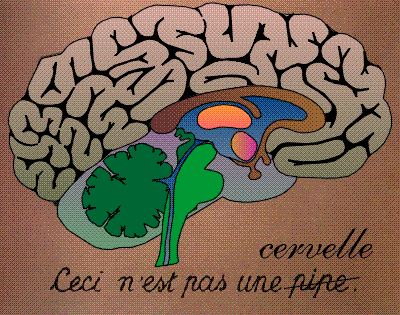 frontal 
    cortex
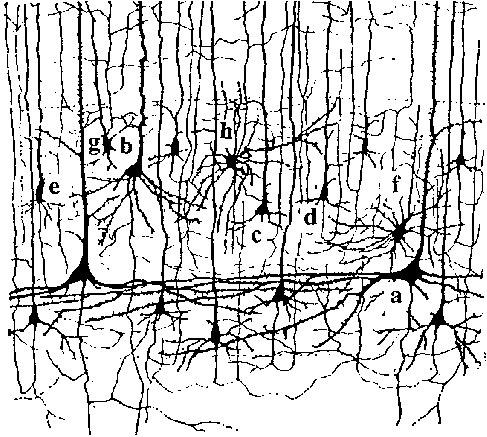 to motor
output
Week 15-part 1:   Review: Homogeneous Population
Example: 2 populations
excitation
Homogeneous population:
each neuron receives input
    from k neurons in the population
-each neuron receives the same
    (mean) external input (could come from
   other populations)
each neuron in the population has roughly
     the same parameters
inhibition
Week 15-part 1:   Review:  microscopic vs. macroscopic
I(t)
microscopic:
spikes are generated
   by individual neurons
spikes are transmitted
   from neuron to neuron
macroscopic:
Population activity An(t)
Populations interact via
       An(t)
Week 15-part 1:   Review: coupled populations
I(t)
Week 15-part 1:   Example: coupled populations in barrel cortex
Neuronal Populations
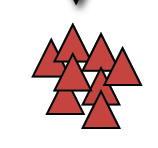 = a homogeneous group of neurons
   (more or less)
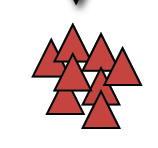 Populations:
  - pyramidal neurons in layer 5 of barrel D1
  - pyramidal neurons in layer 2/3 of barrel D1
  - inhibitory neurons in layer 2/3 of barrel D1
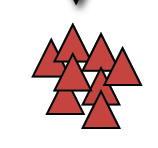 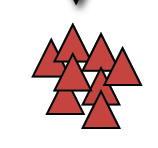 100-2000 neurons
   per group (Lefort et al., NEURON, 2009)
different barrels and layers, different neuron types  different populations
Week 15-part 1:   Global aim and strategy
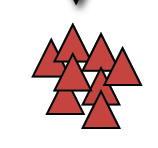 Extract parameters for SINGLE neuron
                     (see NEURONAL DYNAMICS, Chs. 8-11; review now)
Dynamics in one (homogeneous) population
                   Today, parts 15.2 and 15.3!
-Dynamics in coupled populations

Understand Coding in populations
-Understand Brain dynamics
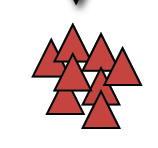 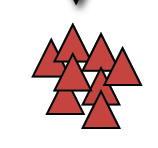 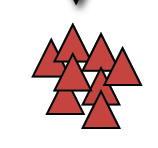 Sensory input
Week 15-part 1:   Review:  Spike Response Mode (SRM)
Spike emission
potential
i
Input
  I(t)
3 arbitrary 
linear filters
threshold
SRM +escape noise = Generalized Linear Model (GLM)
j
i
spike
exp
-spikes are events
-spike leads to reset/adapt. currents/increased threshold
-strict threshold replaced by escape noise:
Jolivet et al., J. Comput. NS, 2006
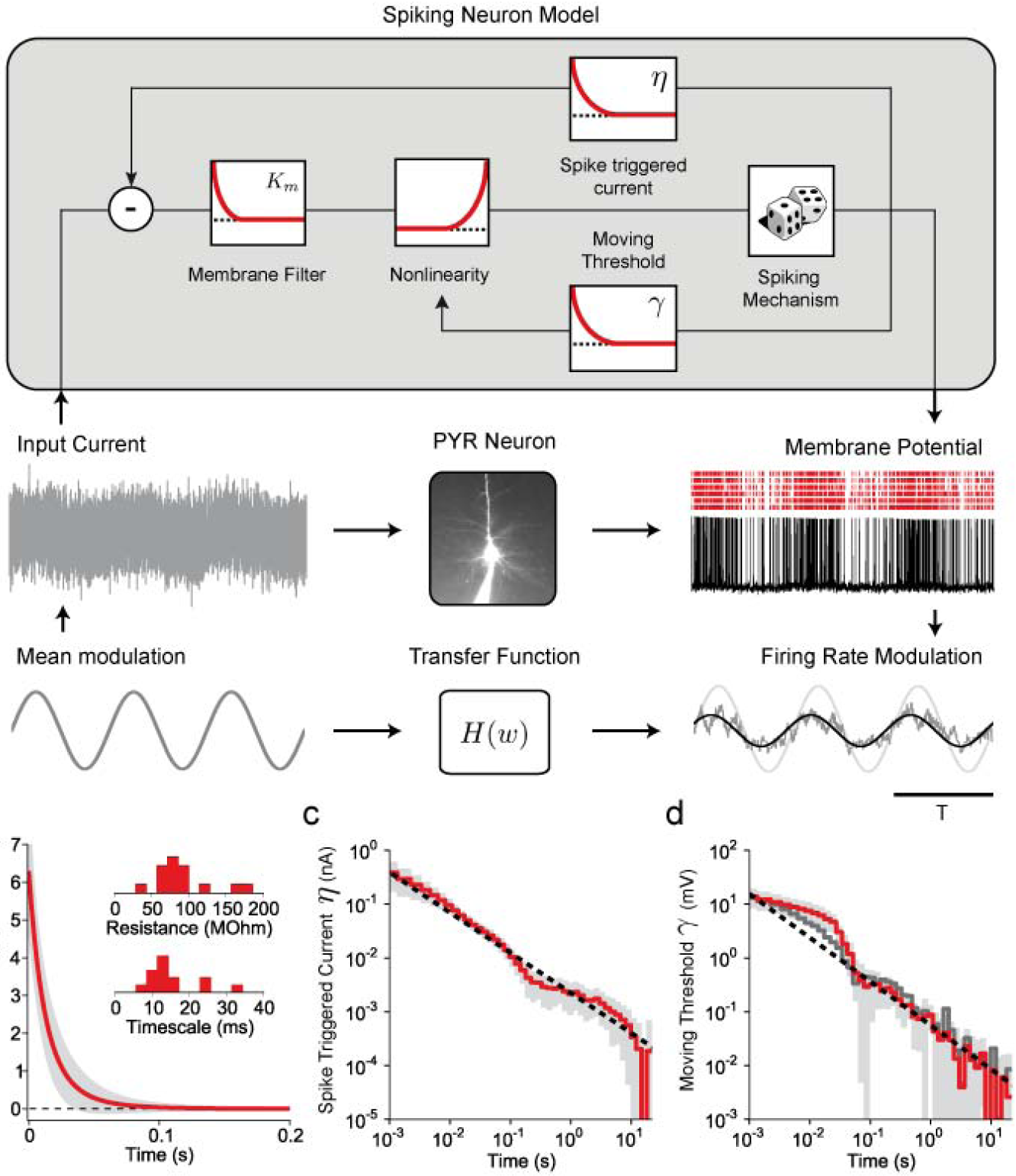 current
threshold
Input current:
Slow modulation
-Fast signal
Adaptation
  - extends over several seconds
  - power law
current
threshold
Pozzorini et al. 
Nat. Neuros, 
2013
Week 15-part 1:   Predict spike times + voltage with SRM/GLM
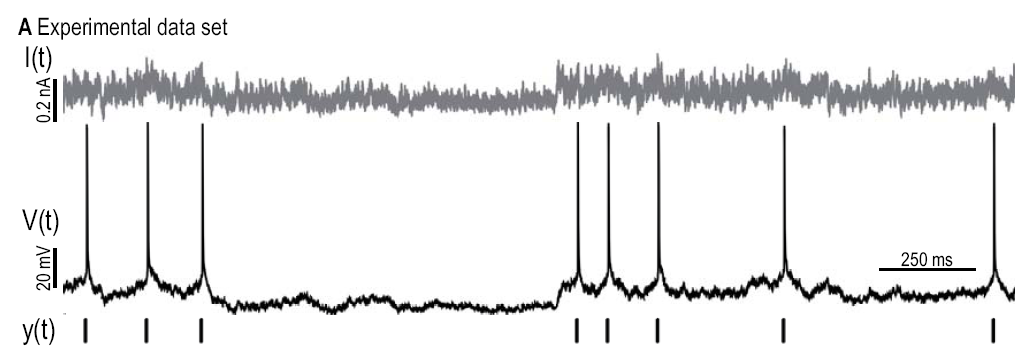 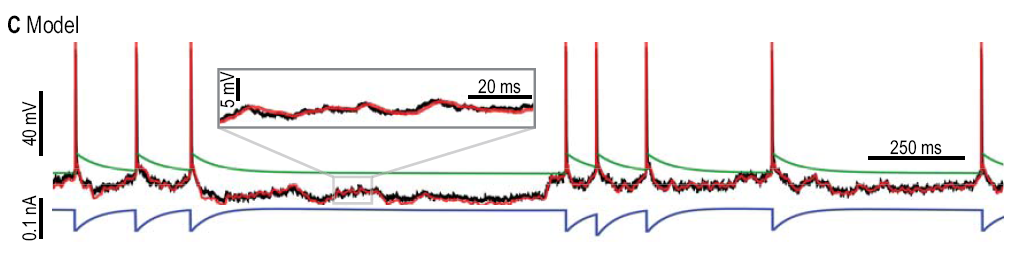 Dyn. threshold
Mensi et al. 2012,
Jolivet et al. 2007
Adaptation current
Week 15-part 1:   Extract parameter for different neuron types
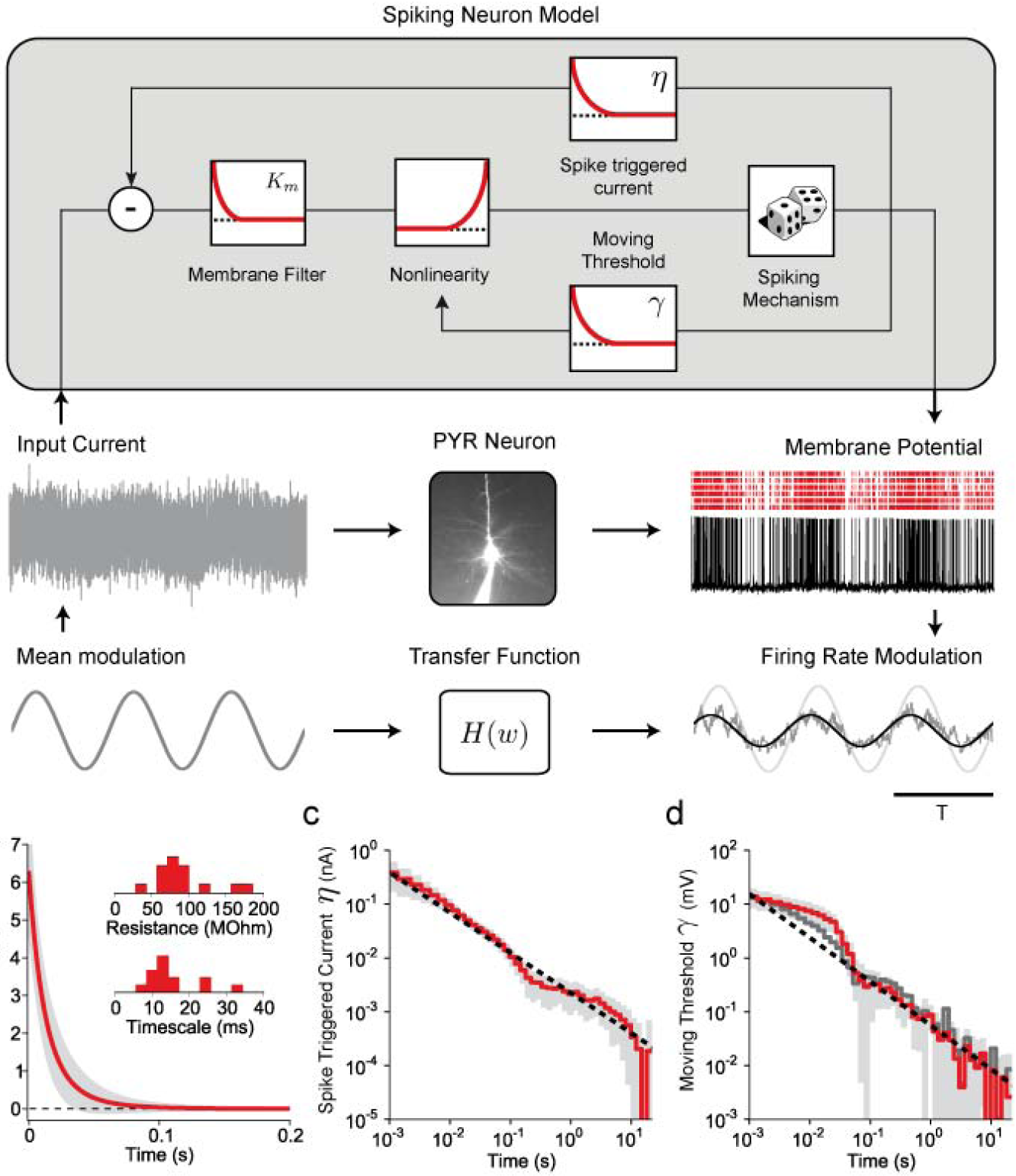 current
Mensi et al.
2011
threshold
Dynamic threshold
Non-fast Spiking
Fast Spiking
Pyramidal N.
Dyn. Threshold
important
Dyn. Threshold
VERY  IMPORTANT
Dyn. Threshold
unimportant
current
Different neuron types have different parameters
Week 15-part 1:   Summary and aims
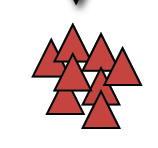 We can extract parameters for SINGLE neuron
                     (see NEURONAL DYNAMICS, Chs. 8-11)
Different neuron types have different parameters

 Model Dynamics in one (homogeneous) population
                   Today, parts 15.2 and 15.3!
 Couple different populations
                        Today, parts 15.4!
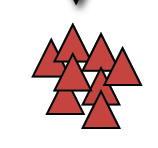 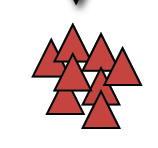 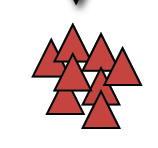 Sensory input
Eventually: Understand Coding and Brain dynamics
Week 15 – Integral Equation for population dynamics
15.1 Populations of Neurons
       - review: homogeneous population
        - review: parameters of single neurons
15.2 Integral equation
      - aim: population activity
      - renewal assumption        
15.3   Populations with Adaptation
         -  Quasi-renewal theory
15.4.  Coupled populations
        -  self-coupling
          -  coupling to other populations
Biological Modeling of Neural Networks:
Week 15 – Population Dynamics:
The Integral –Equation Approach
Wulfram Gerstner
EPFL, Lausanne, Switzerland
Week 15-part 2:   Aim: from single neuron to population
Single neurons
      - model exists
      - parameters extracted from data
      - works well for step current
      - works well for time-dep. current
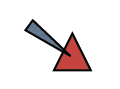 I(t)
Population of  Neurons?
Population equation for A(t)
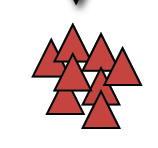 -existing models
- integral equation
Week 15-part 2:   population equation for A(t) ?
t
h(t)
potential
A(t)
A(t)
population
activity
A(t)
A(t)
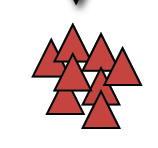 ?
I(t)
Question: – what is correct?
Wilson-Cowan
Ostojic-Brunel
Paninski, Pillow
LNP
current
Poll!!!
Benda-Herz
Week 15-part 2:    A(t)  in experiments: step current, (in vitro)
Experimental data: Tchumatchenko et al. 2011
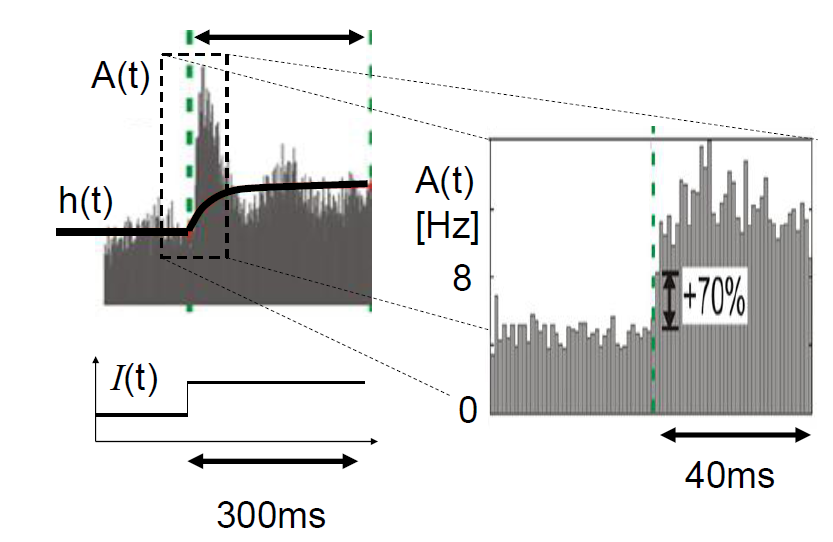 See also: Poliakov et al. 1997
Week 15-part 2:    A(t)  in simulations : step current
potential
25000 identical model neurons   (GLM/SRM with escape noise)
parameters extracted from experimental data
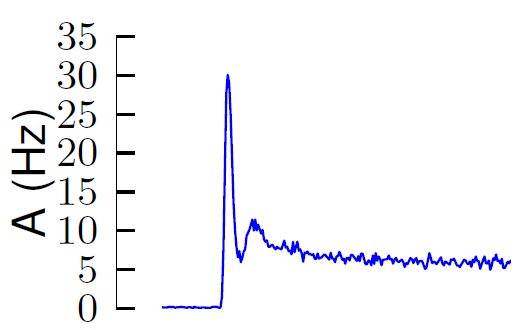 response to step current
simulation data: 
Naud and Gerstner,  2012
I(t)
h(t)
Week 15-part 2:    A(t)  in theory: an equation?
Potential (SRM/GLM) of one neuron
Can we write down an equation for A(t) ?
Simplification: Renewal assumption
h(t)
Sum over all past spikes
Keep only last spike
    time-dependent renewal theory
Week 15-part 2:    Renewal theory   (time dependent)
Potential (SRM/GLM) of one neuron
Keep only last spike   time-dependent renewal theory
last spike
Week 15-part  2:  Renewal model –Example
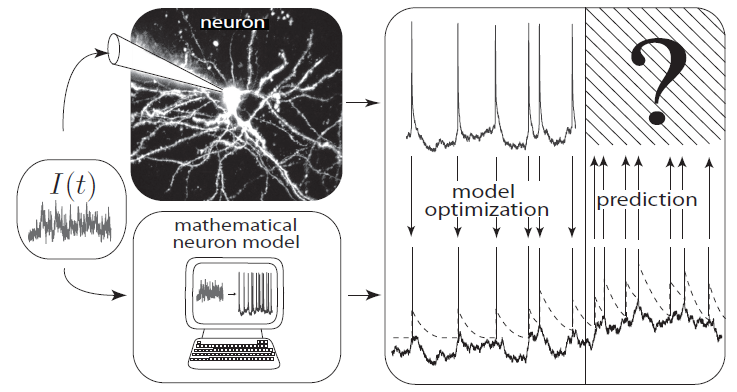 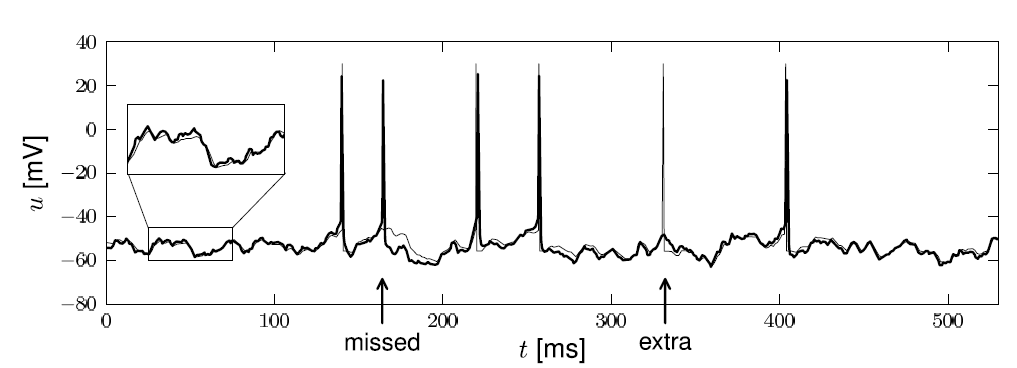 deterministic part of input
noisy part of input/intrinsic noise
 escape rate
t
Example: 
nonlinear integrate-and-fire model
Example: 
exponential stochastic intensity
Week 15-part  2:  Renewal model - Interspike Intervals
escape rate
escape
 rate
Survivor function
escape process
Survivor function
A
u(t)
t
Interval distribution
u
Week 15-part  2:  Renewal model – Integral equation
escape
 rate
Survivor function
population activity
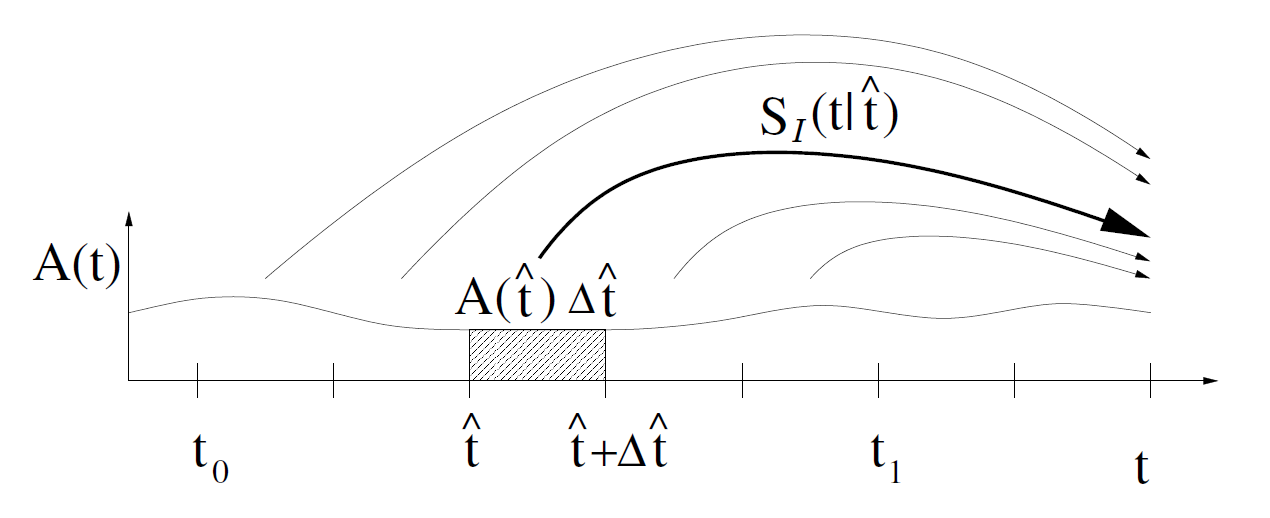 Image:
 Gerstner et al., 
Neuronal Dynamics, Cambridge Univ. Press (2014)
Blackboard!
Interval distribution
Gerstner 1995, 2000; Gerstner&Kistler 2002
See also: Wilson&Cowan 1972
Week 15-part  2:   Integral equation – example: LIF
population of
leaky integrate-and-fire
neurons w. escape noise
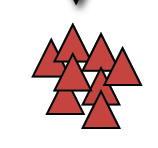 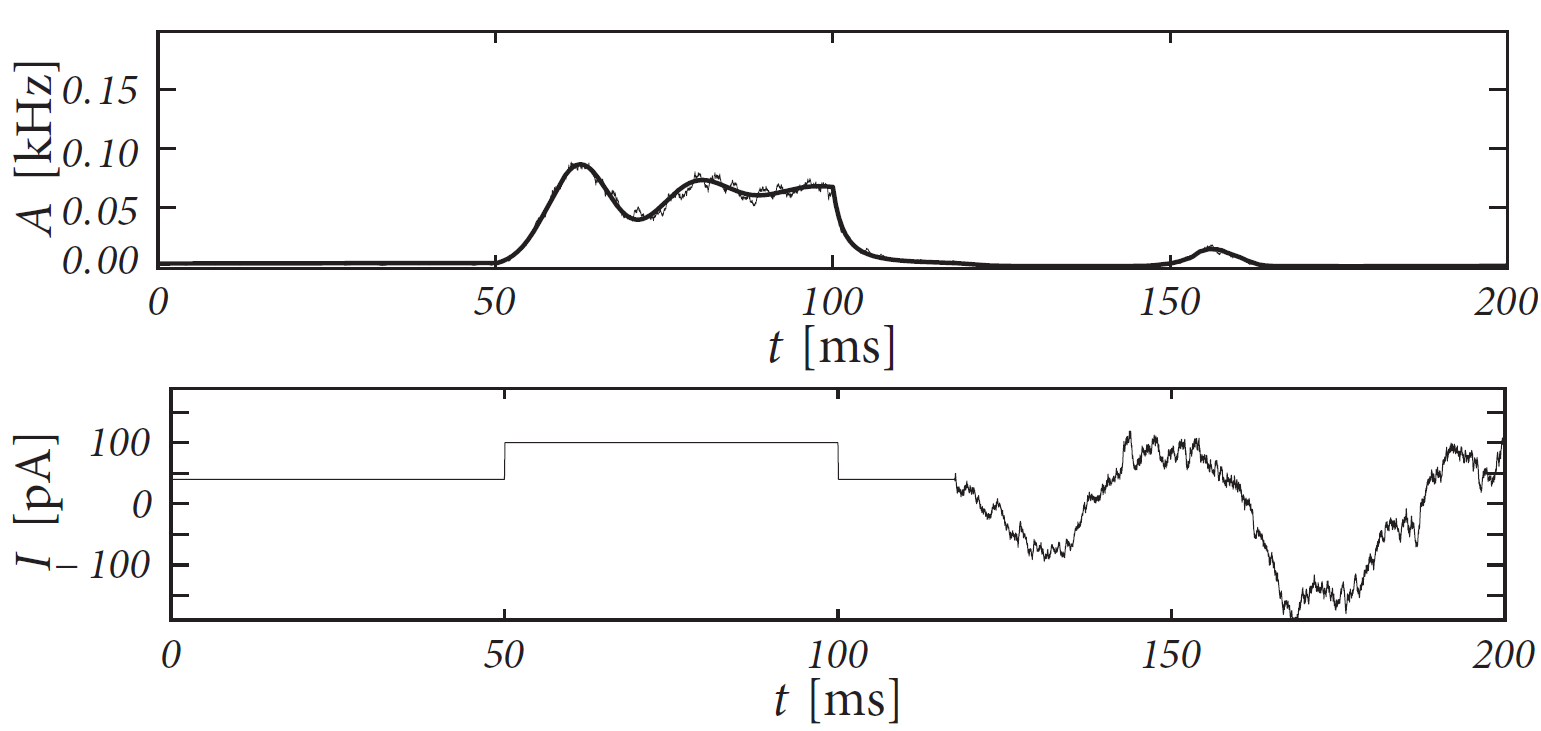 simulation
input
exact for large population
  N infinity
Image: Gerstner et al., Neuronal Dynamics, Cambridge Univ. Press
Week 15 – Integral Equation for population dynamics
15.1 Populations of Neurons
       - review: homogeneous population
        - review: parameters of single neurons
15.2 Integral equation
      - aim: population activity
      - renewal assumption        
15.3   Populations with Adaptation
         -  Quasi-renewal theory
15.4.  Coupled populations
        -  self-coupling
          -  coupling to other populations
Biological Modeling of Neural Networks:
Week 15 – Population Dynamics:
The Integral –Equation Approach
Wulfram Gerstner
EPFL, Lausanne, Switzerland
Week 15-part 3:   Neurons with adapation
Real neurons show adapation on multipe time scales
Single neurons
      - model exists
      - parameters extracted from data
      - works well for step current
      - works well for time-dep. current
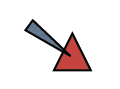 I(t)
Population of  adapting Neurons?
Population equation for A(t)
             - existing modes
             - integral equation
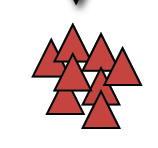 Week 15-part 3:   population equation for A(t) ?
t
h(t)
potential
A(t)
A(t)
population
activity
A(t)
A(t)
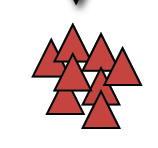 ?
I(t)
Wilson-Cowan
LNP
current
Benda-Herz
Week 15-part 3:   neurons with adaptation – A(t) ?
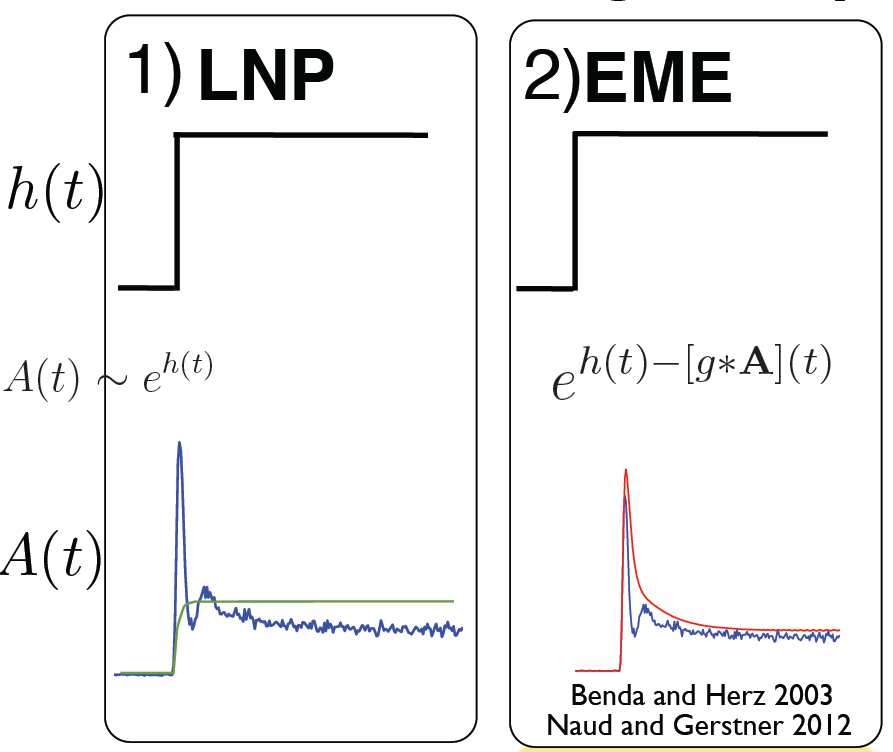 Rate adapt.
simulation
I(t)
Benda-Herz
LNP theory
optimal filter
(rate adaptation)
Week 15-part 3:   population equation for adapting neurons ?
Population of 
Adapting Neurons?
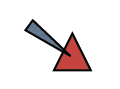 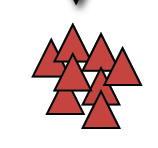 I(t)
1) Linear-Nonlinear-Poisson (LNP):   fails!
2) Phenomenological rate adaptation:   fails!
3) Time-Dependent-Renewal Theory ?
 Integral equation of previous section
[Speaker Notes: 1)Geplant fuer 20 min.]
Spike emission
potential
Spike Response Model (SRM)
i
Input
  I(t)
h(t)
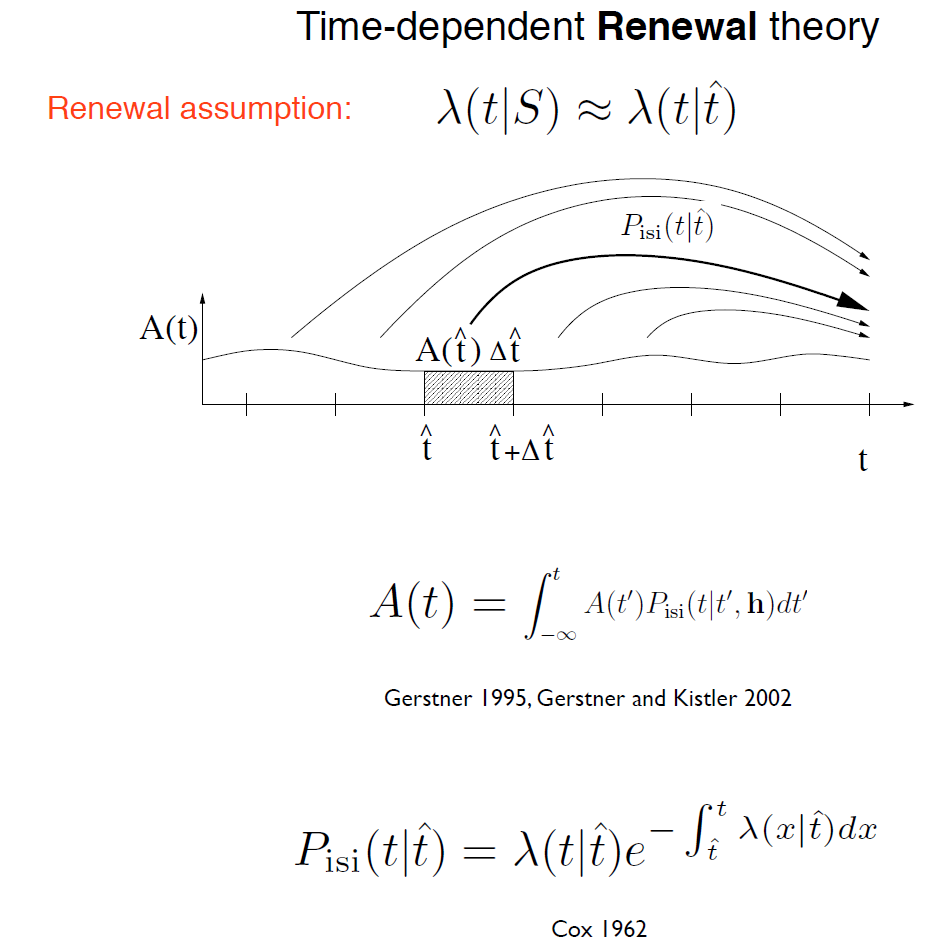 last firing time
Gerstner 1995, 2000; Gerstner&Kistler 2002
See also: Wilson&Cowan 1972
interspike interval distribution
Week 15-part 3:   population equation for adapting neurons ?
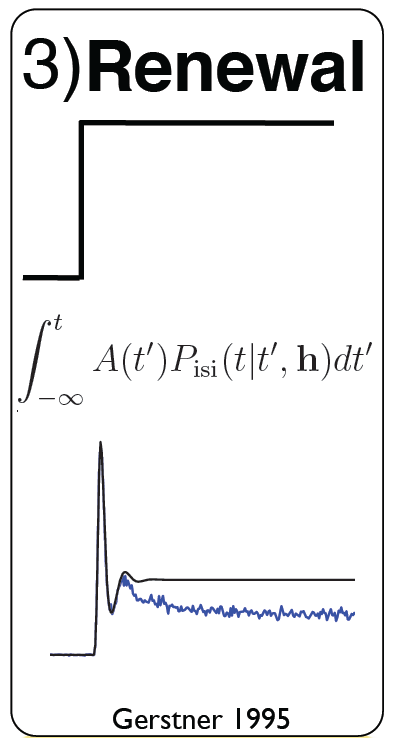 Week 15-part 3:   population equation for adapting neurons ?
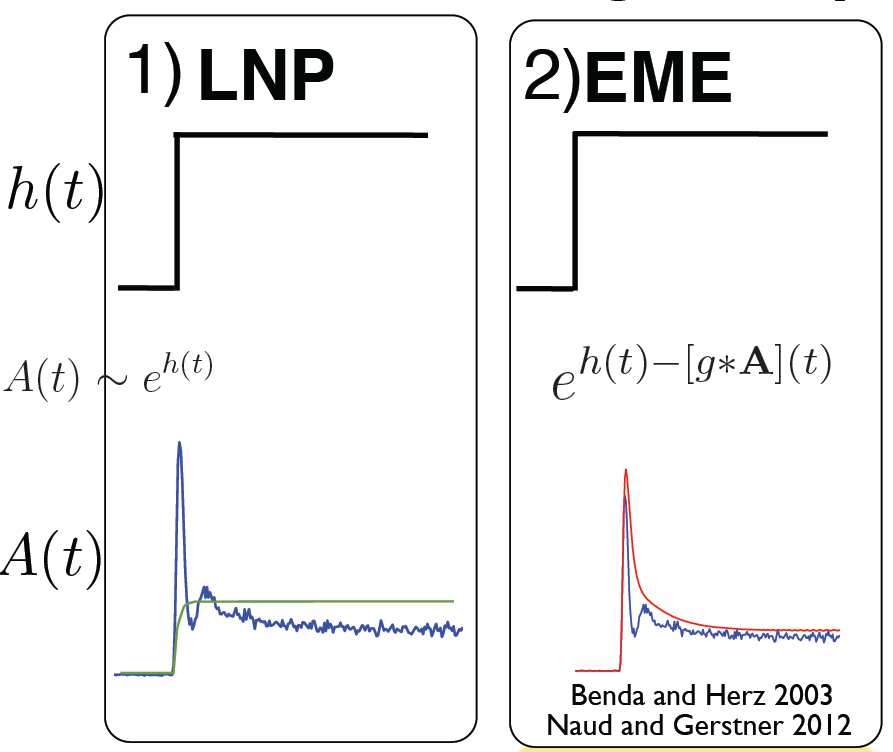 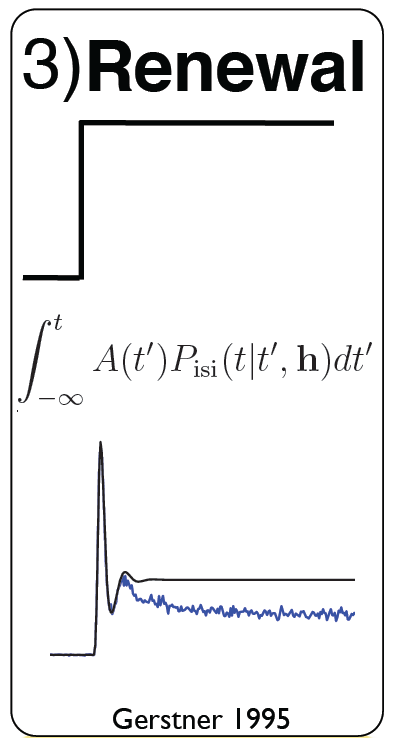 Rate adapt.
I
OK in late phase
OK in initial phase
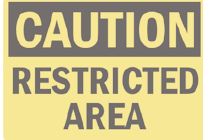 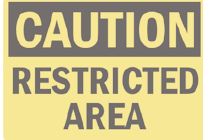 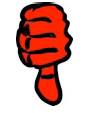 Week 15-part 3:   population equation for adapting neurons
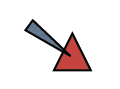 Population of 
Adapting Neurons
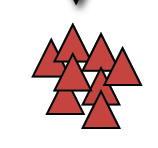 I(t)
1) Linear-Nonlinear-Poisson (LNP):      fails!
2) Phenomenological rate adaptation:   fails!
3) Time-Dependent-Renewal Theory:    fails!
4) Quasi-Renewal Theory!!!
[Speaker Notes: 1)Geplant fuer 20 min.]
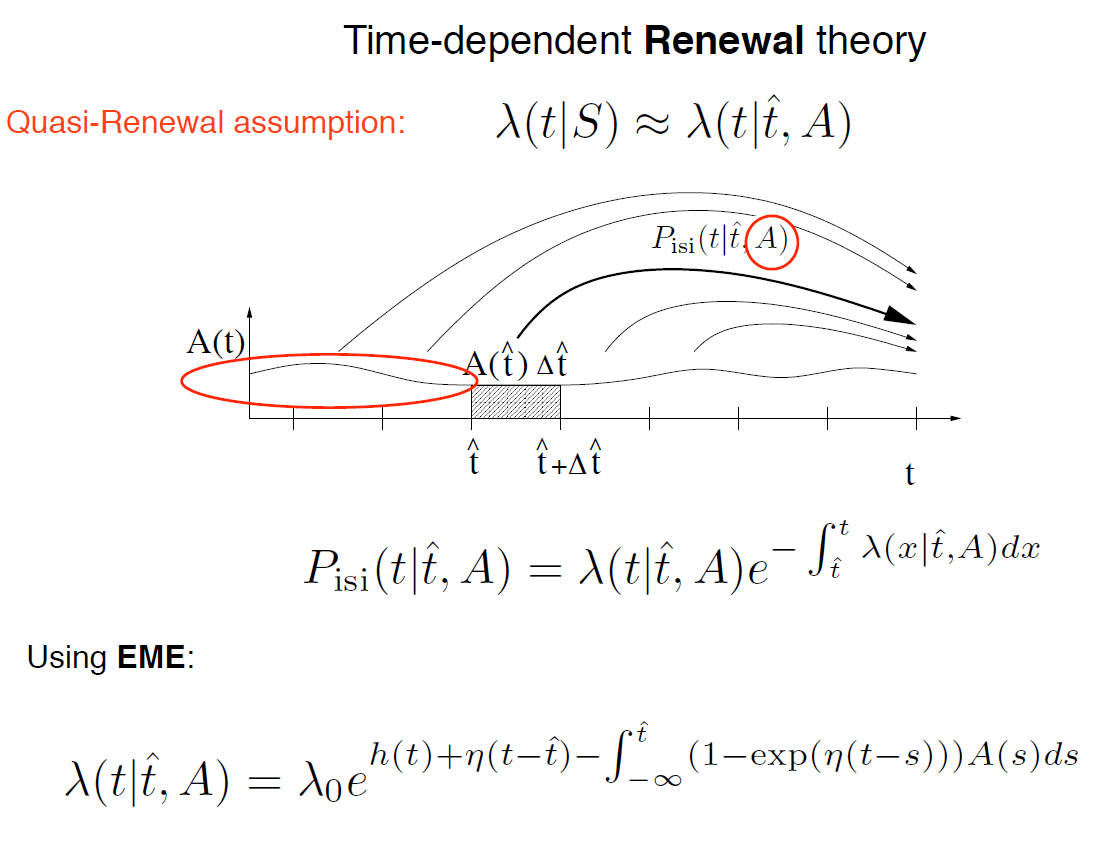 Week 15-part 3:   Quasi-renewal theory
and h(t)
g(t-s)
Expand the moment generating functional
Blackboard!
Rate adapt.
Quasi-Renewal
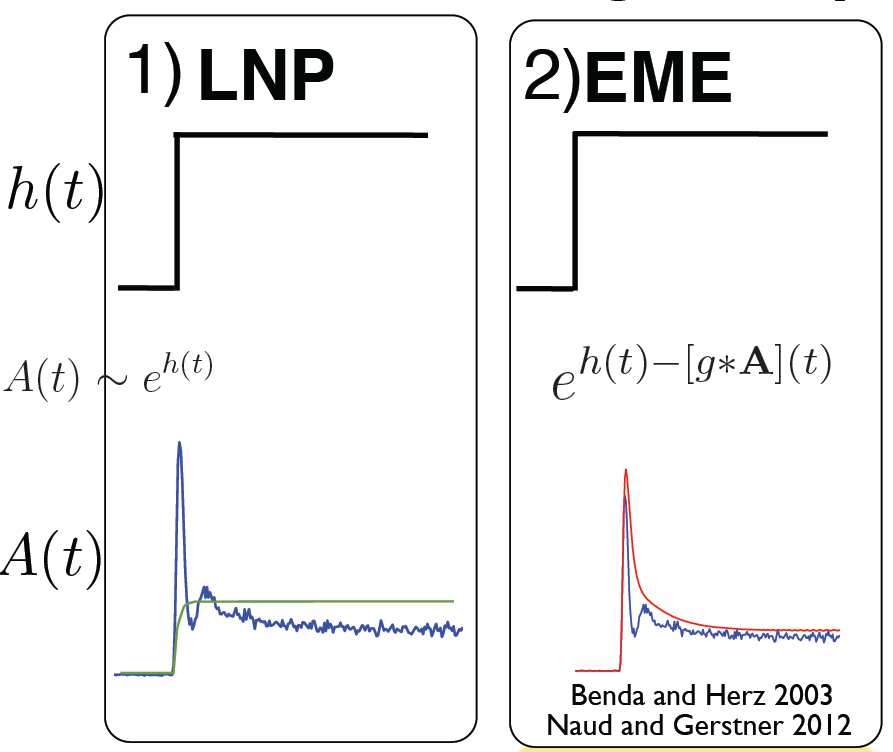 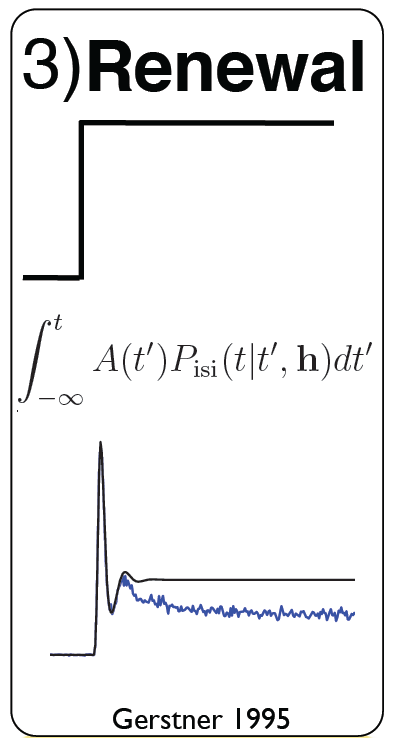 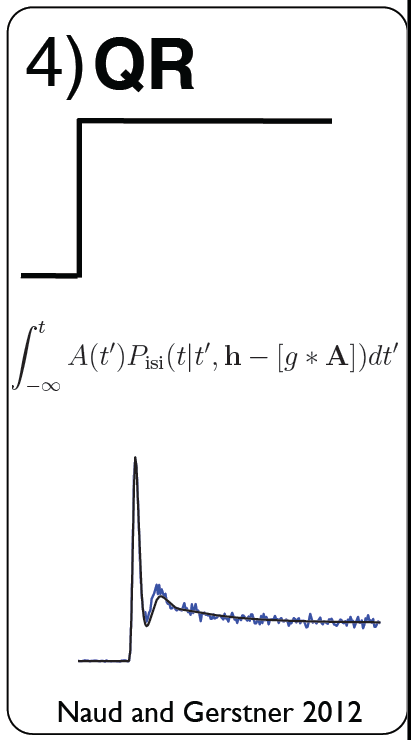 RA
I
OK in initial 
        AND late phase
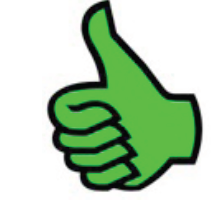 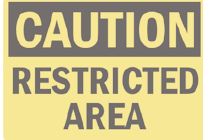 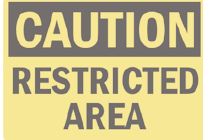 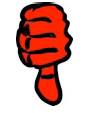 Week 15-part 3:   Quasi-renewal theory
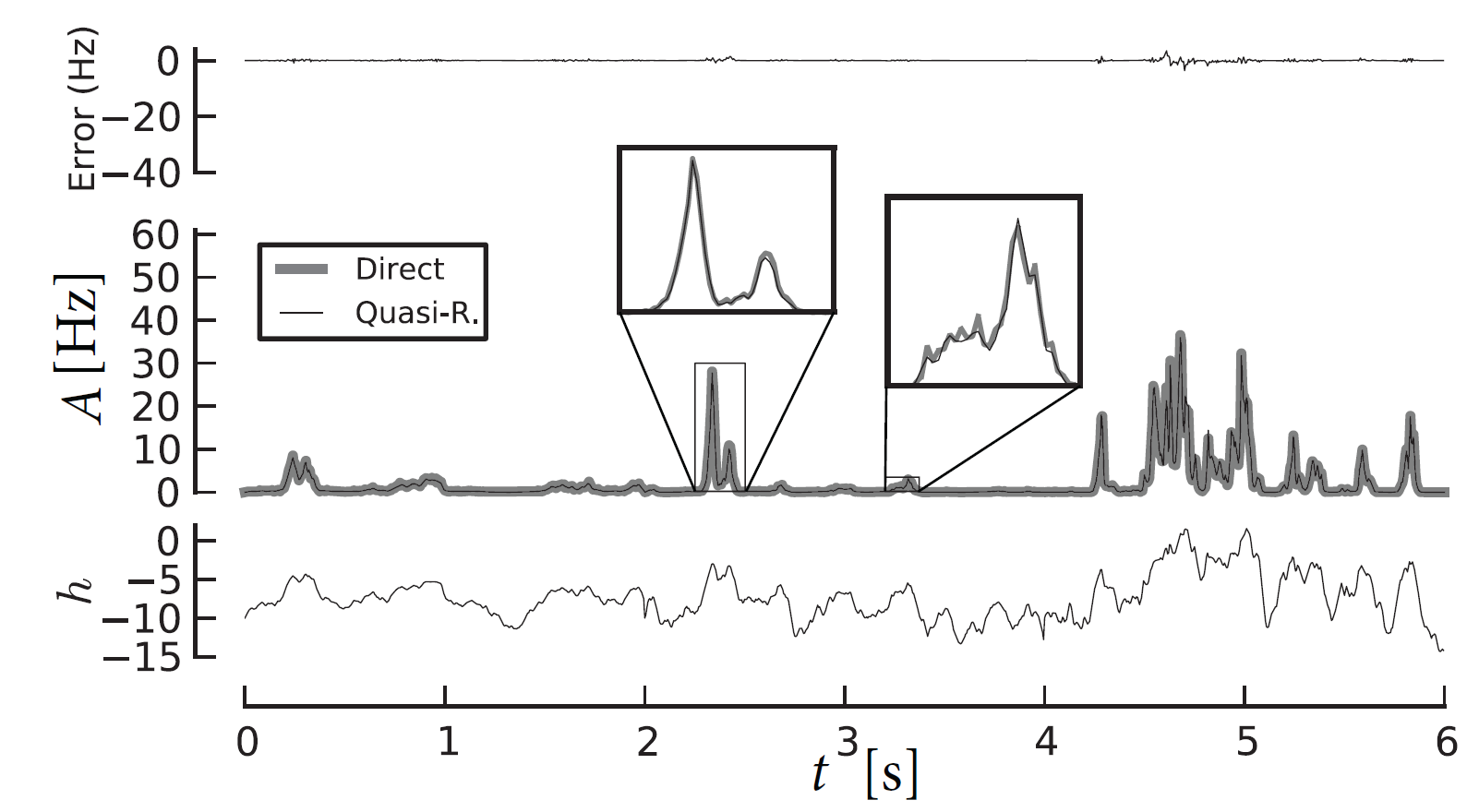 Image: 
Gerstner et al., 
Neuronal Dynamics, 
Cambridge Univ. Press
PSTH or
population activity A(t)
predicted by
quasi-renewal theory
Week 15-part 3:   population equation for adapting neurons
Population of 
Adapting Neurons?
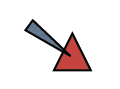 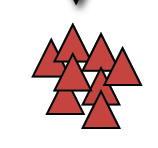 I(t)
1) Linear-Nonlinear-Poisson (LNP):   fails!
2) Phenomenological rate adaptation:   fails!
3) Time-Dependent-Renewal Theory: fails!
4) Quasi-Renewal Theory: works!!!!
[Speaker Notes: 1)Geplant fuer 20 min.]
Week 15 – Integral Equation for population dynamics
15.1 Populations of Neurons
       - review: homogeneous population
        - review: parameters of single neurons
15.2 Integral equation
      - aim: population activity
      - renewal assumption        
15.3   Populations with Adaptation
         -  Quasi-renewal theory
15.4.  Coupled populations
        -  self-coupling
          -  coupling to other populations
Biological Modeling of Neural Networks:
Week 15 – Population Dynamics:
The Integral –Equation Approach
Wulfram Gerstner
EPFL, Lausanne, Switzerland
Week 15-part 4:   population with self-coupling
Potential (SRM/GLM) of one neuron
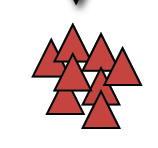 Same theory works
- Include the self-coupling in h(t)
J0
h(t)
[Speaker Notes: 1)Geplant fuer 20 min.]
Week 15-part 4:   population with self-coupling
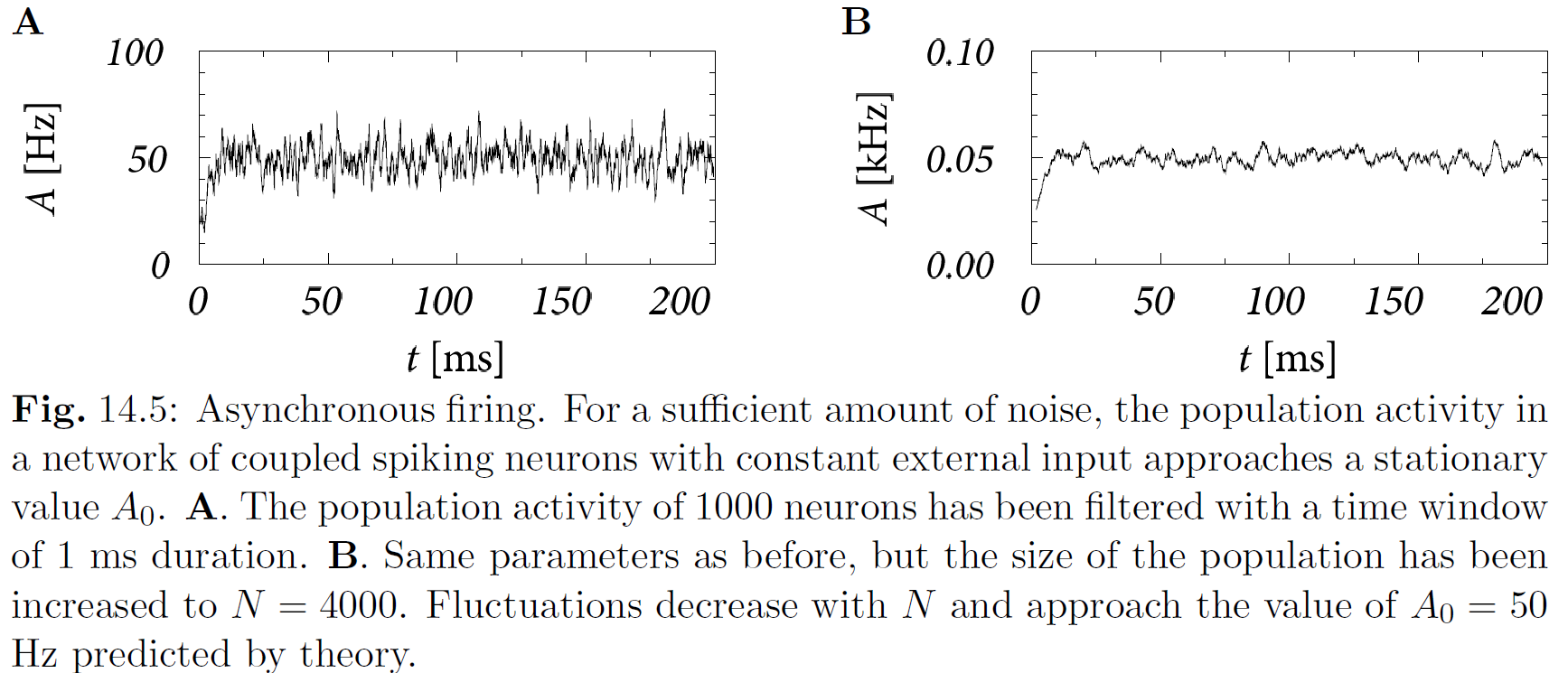 Image:  Gerstner et al., 
Neuronal Dynamics,  Cambridge Univ. Press
[Speaker Notes: 1)Geplant fuer 20 min.]
Week 15-part 4:   population with self-coupling
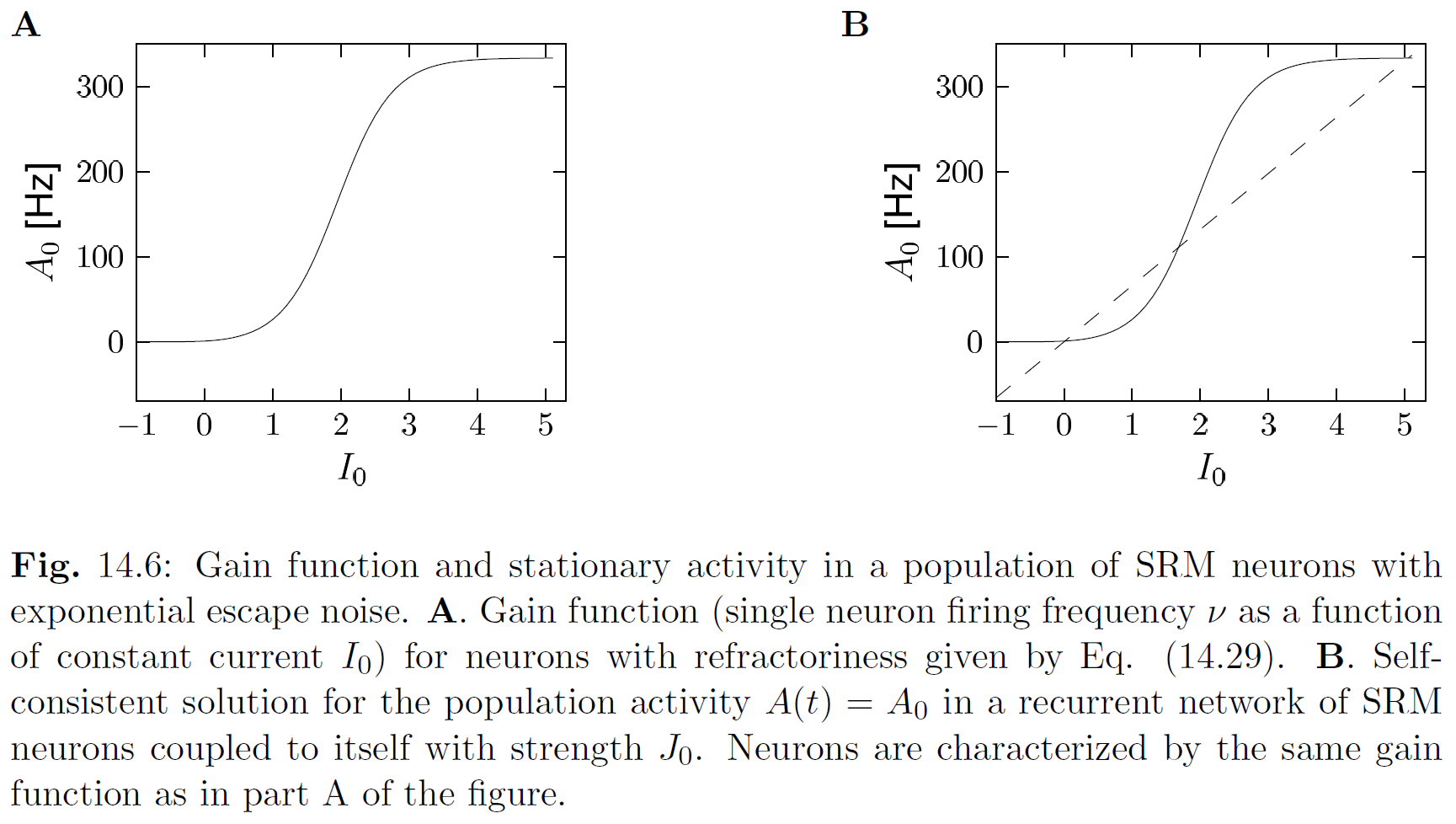 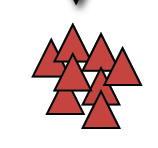 J0
Image:  Gerstner et al., 
Neuronal Dynamics,  Cambridge Univ. Press
[Speaker Notes: 1)Geplant fuer 20 min.]
Week 15-part 4:   population with self-coupling
instabilities
and oscillations
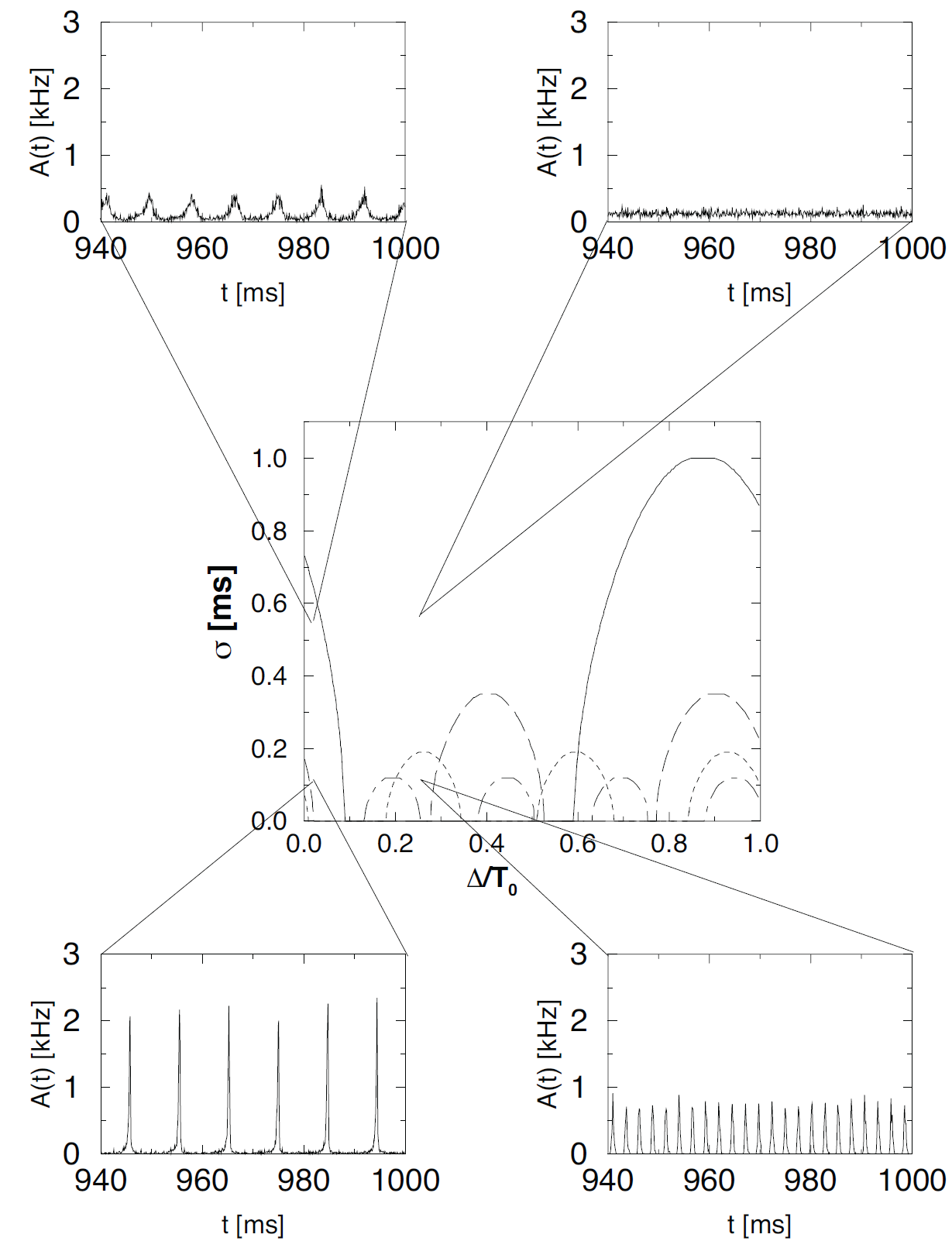 stable asynchronous state
Image: 
Gerstner et al., 
Neuronal Dynamics, 
Cambridge Univ. Press
noise level
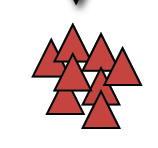 delay
[Speaker Notes: 1)Geplant fuer 20 min.]
Week 15-part 4:   multipe coupled populations
Potential (SRM/GLM) of one neuron in population n
J22
Same theory works
- Include the cross-coupling in h(t)
J21
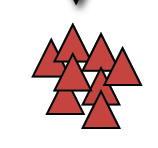 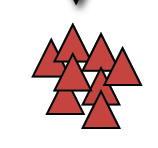 J11
J12
hn(t)
[Speaker Notes: 1)Geplant fuer 20 min.]
Week 15-part 1:   Summary and aims
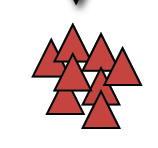 We can extract parameters for SINGLE neuron
                     (see NEURONAL DYNAMICS, Chs. 8-11)
Different neuron types have different parameters

 Model Dynamics in one (homogeneous) population
                   Today, parts 15.2 and 15.3!
 Couple different populations
                        Today, parts 15.4!
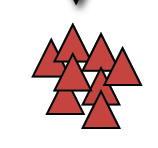 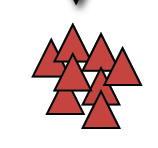 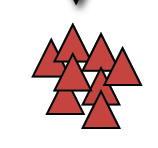 Sensory input
Eventually: Understand Coding and Brain dynamics
The end
Reading: Chapter 14 of
NEURONAL DYNAMICS, 
Gerstner  et al., Cambridge Univ. Press (2014)